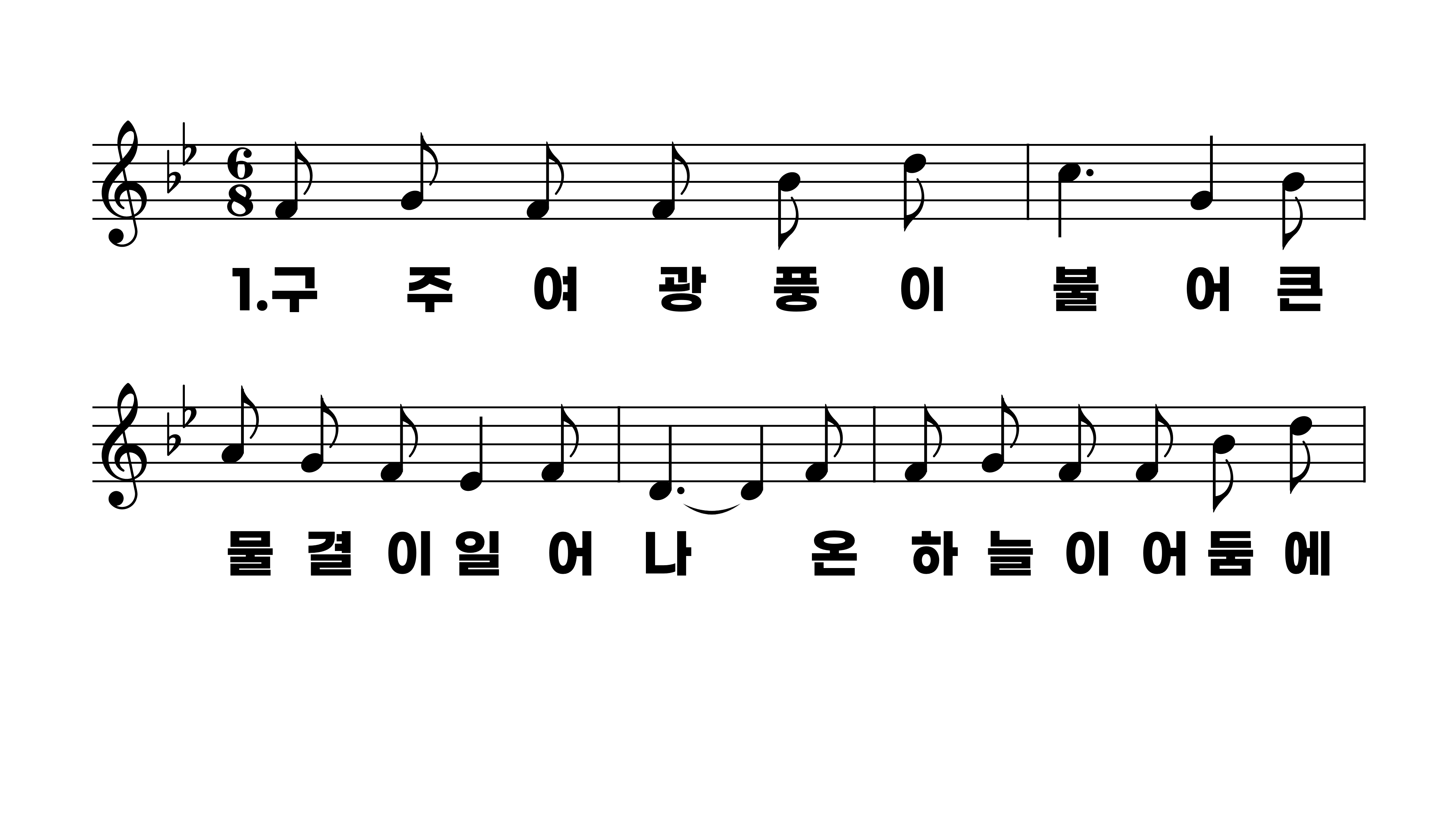 371장 구주여 광풍이 불어
1.구주여광풍
2.구주여떨리
3.사나운광풍
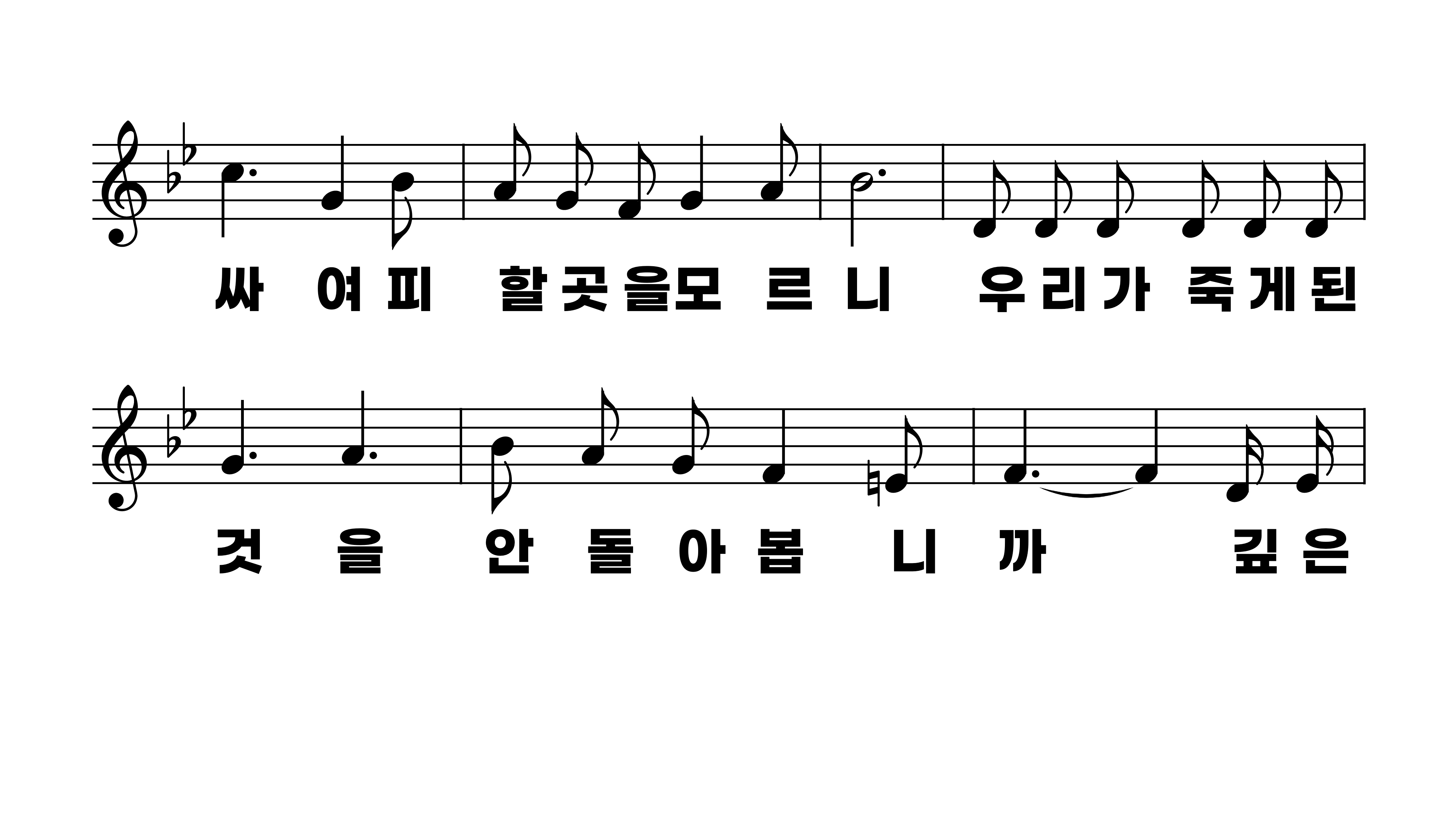 371장 구주여 광풍이 불어
1.구주여광풍
2.구주여떨리
3.사나운광풍
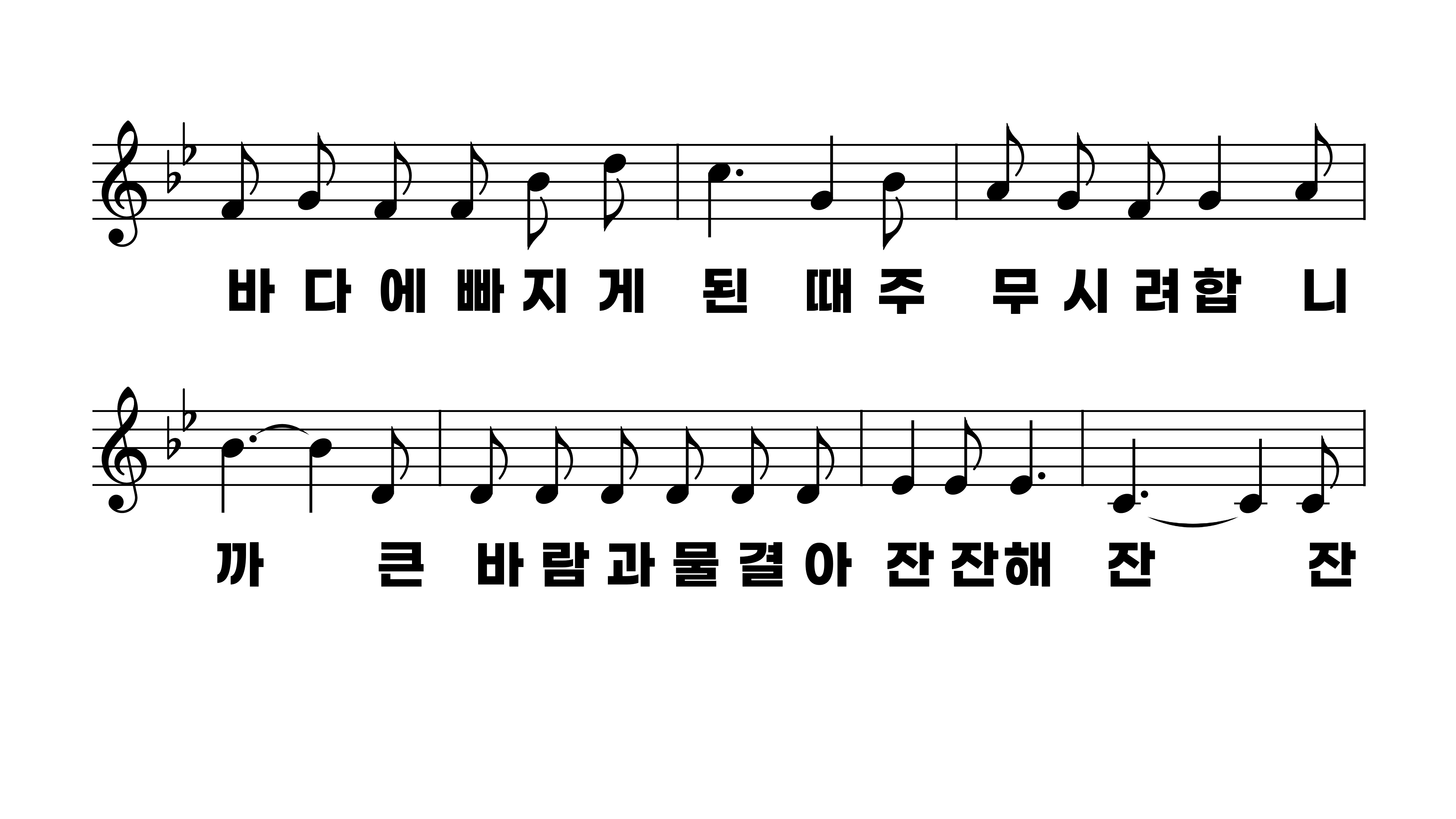 371장 구주여 광풍이 불어
1.구주여광풍
2.구주여떨리
3.사나운광풍
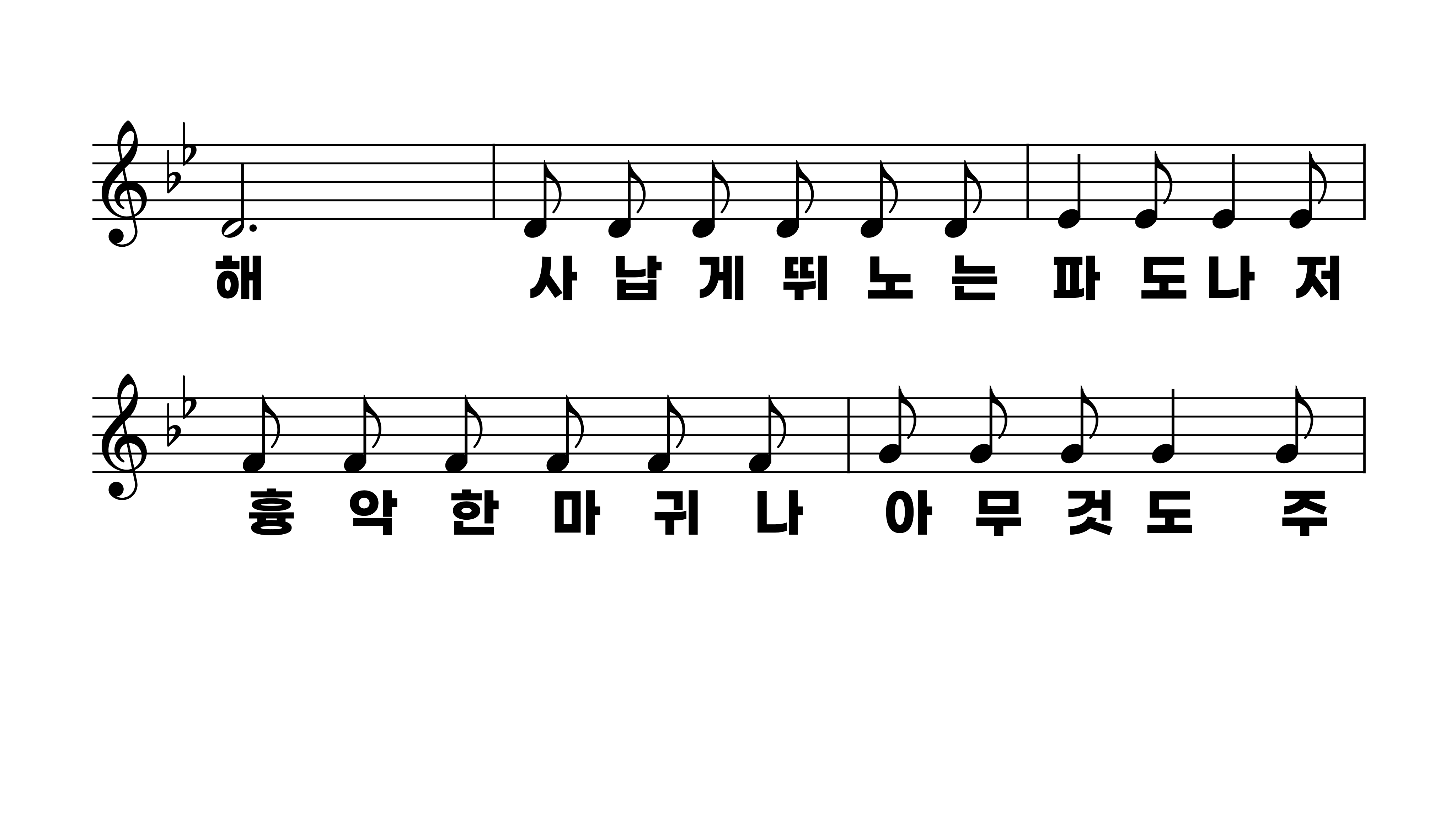 371장 구주여 광풍이 불어
1.구주여광풍
2.구주여떨리
3.사나운광풍
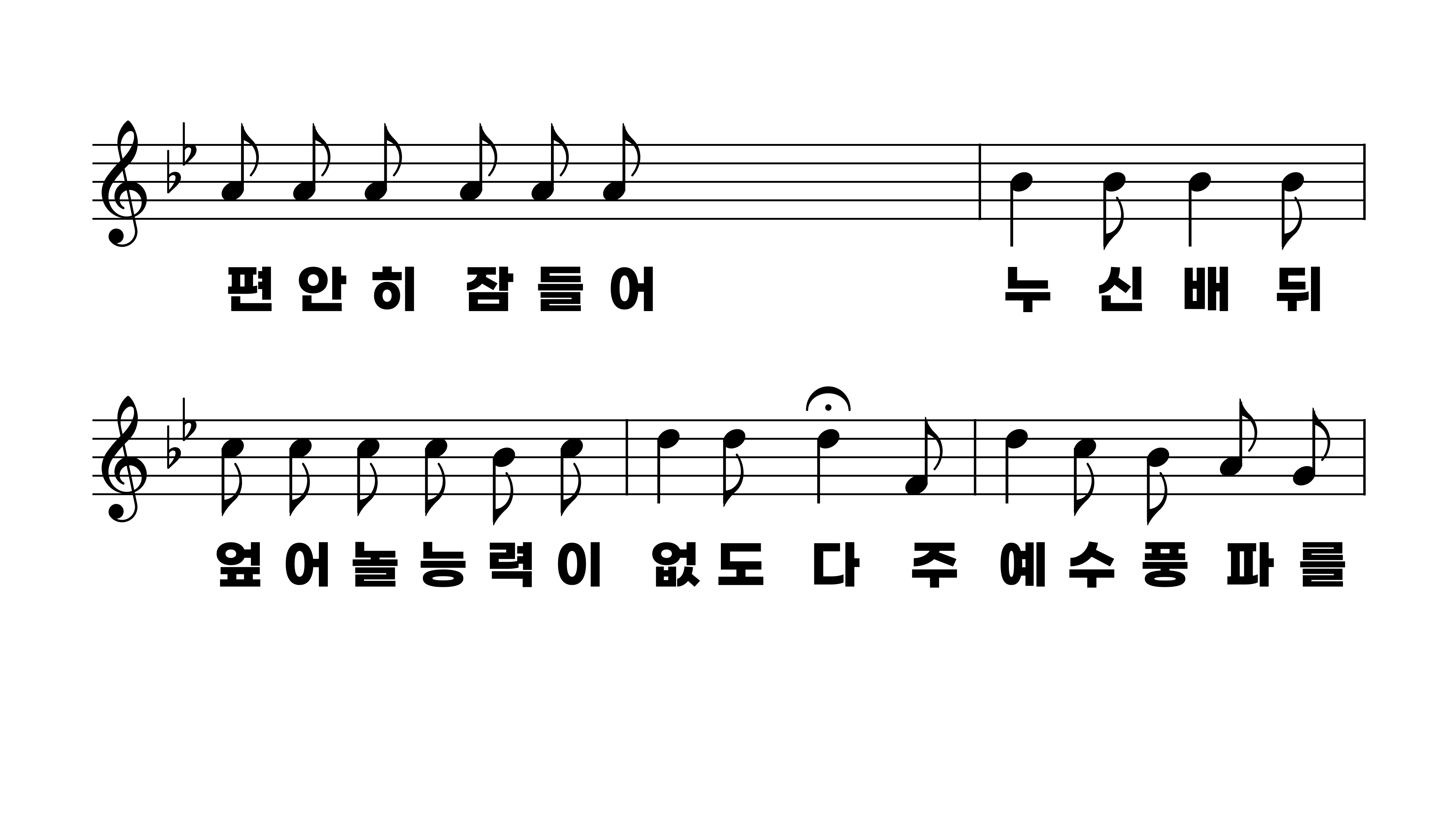 371장 구주여 광풍이 불어
1.구주여광풍
2.구주여떨리
3.사나운광풍
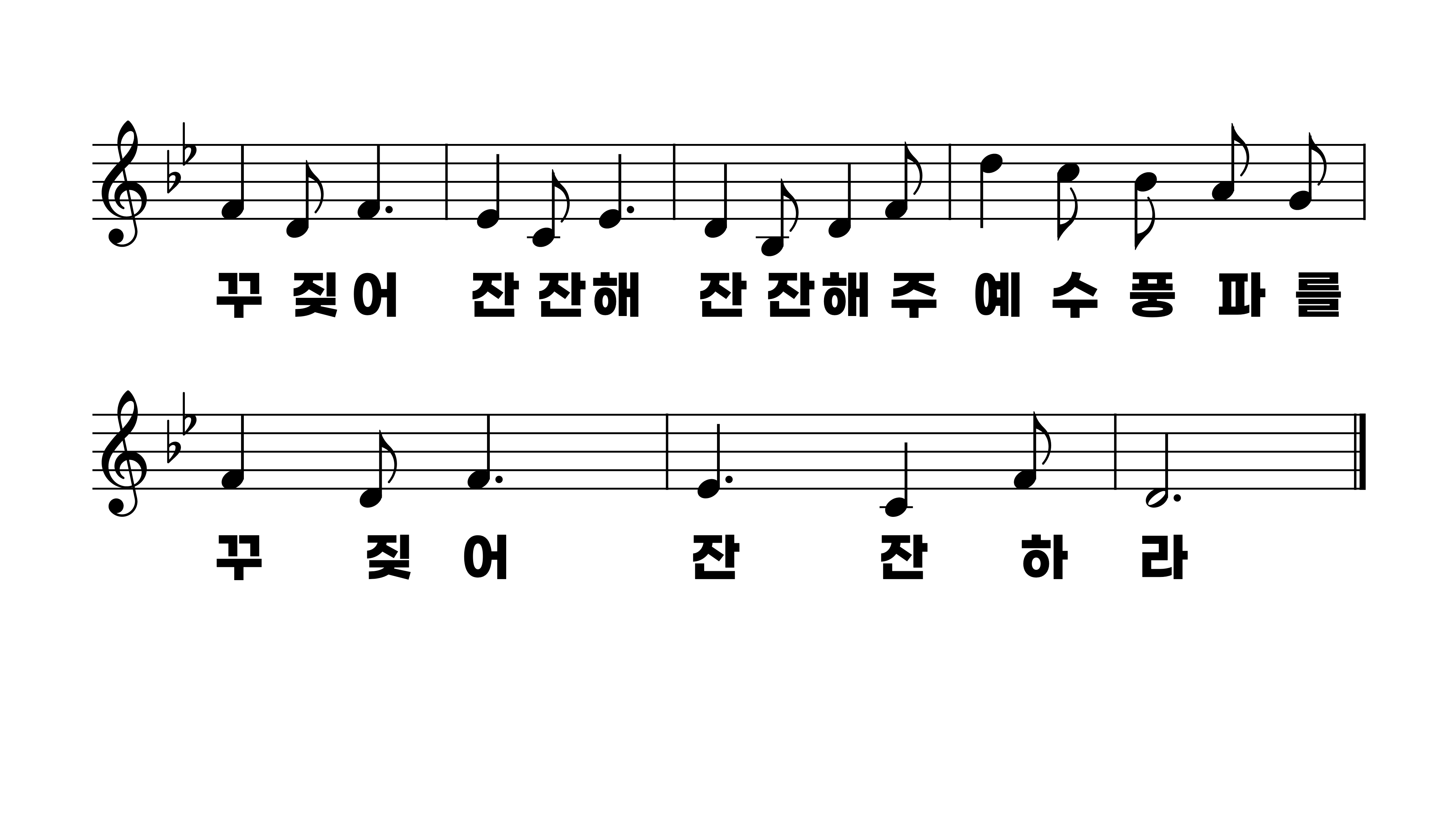 371장 구주여 광풍이 불어
1.구주여광풍
2.구주여떨리
3.사나운광풍
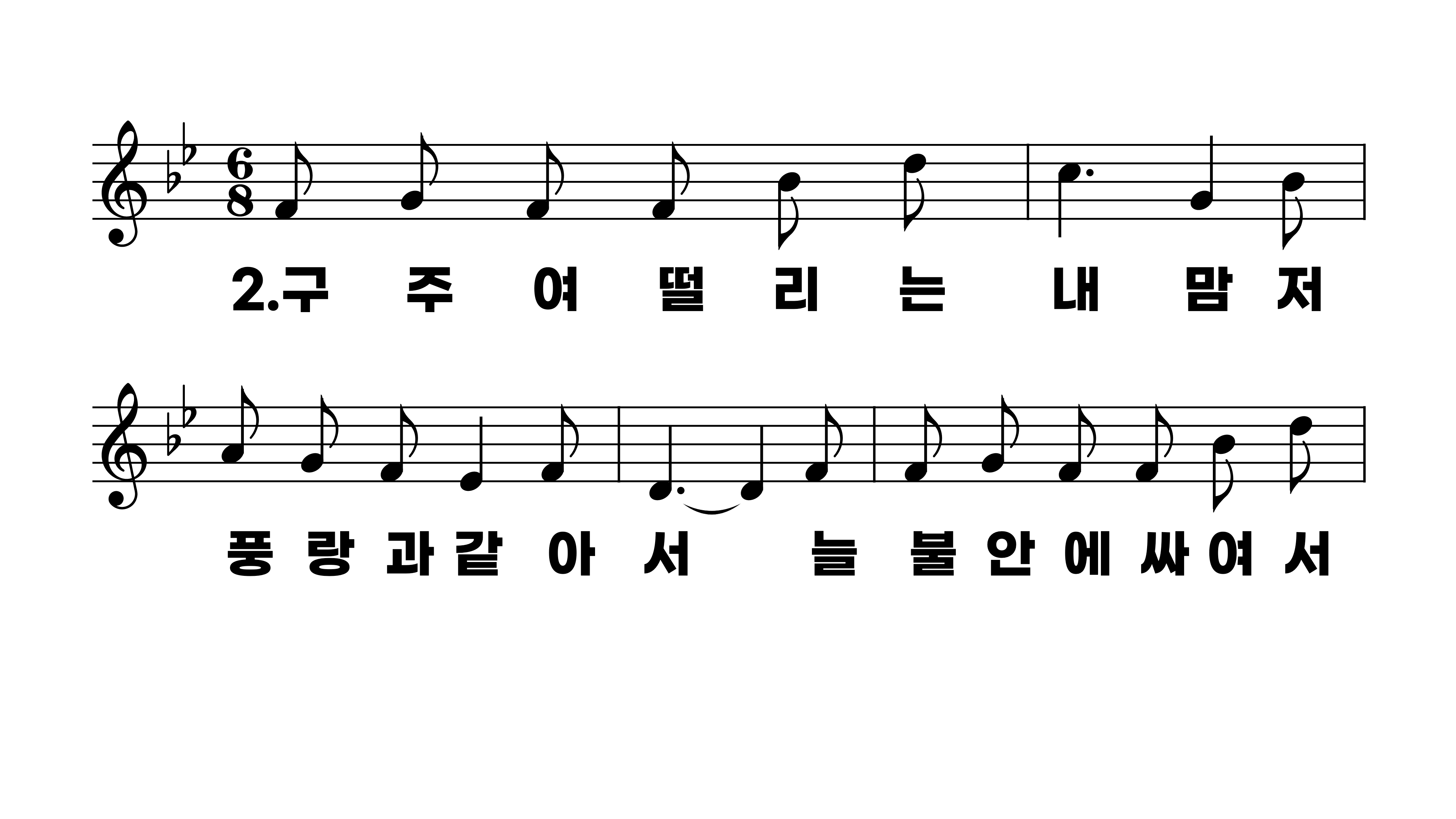 371장 구주여 광풍이 불어
1.구주여광풍
2.구주여떨리
3.사나운광풍
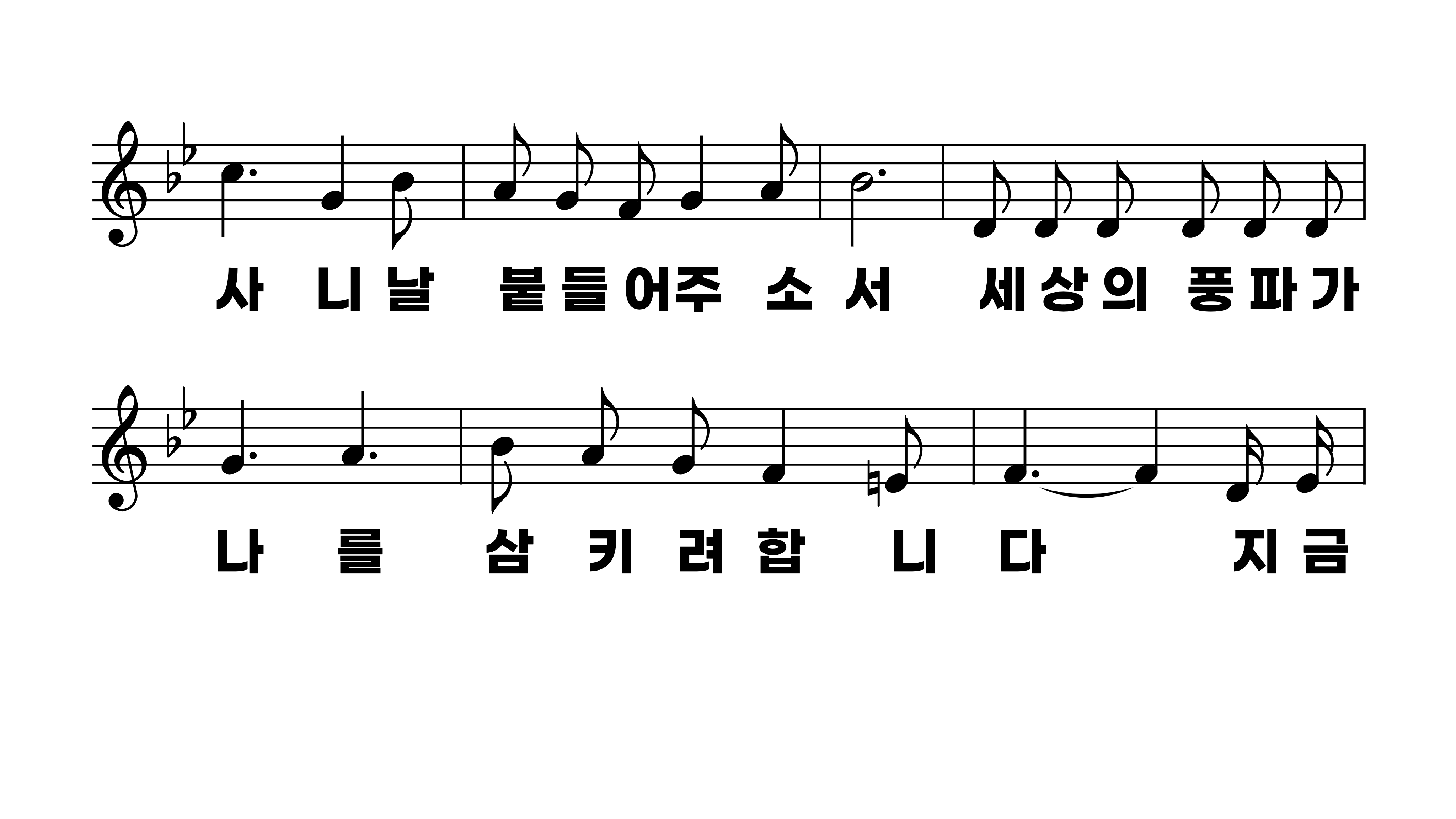 371장 구주여 광풍이 불어
1.구주여광풍
2.구주여떨리
3.사나운광풍
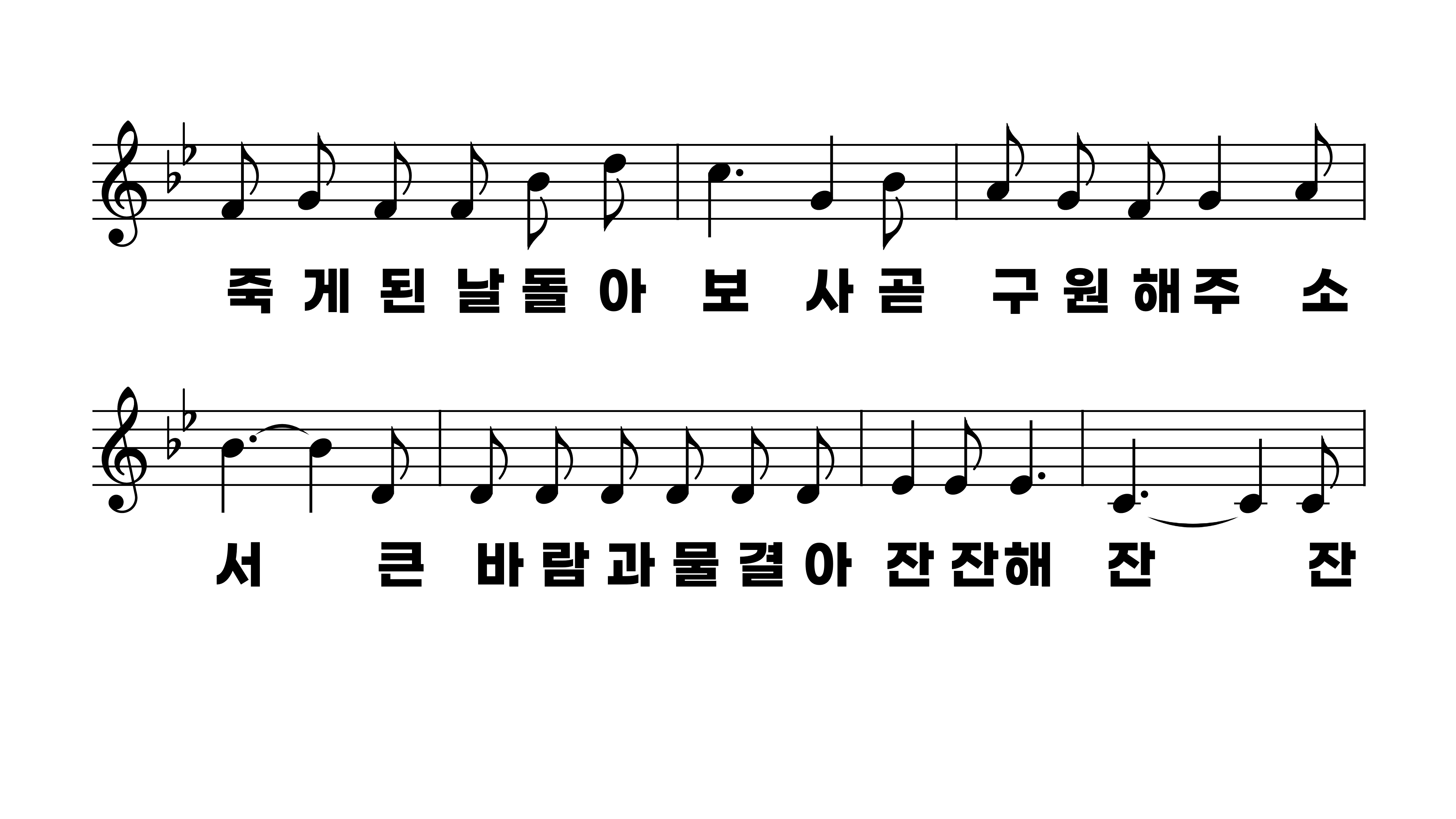 371장 구주여 광풍이 불어
1.구주여광풍
2.구주여떨리
3.사나운광풍
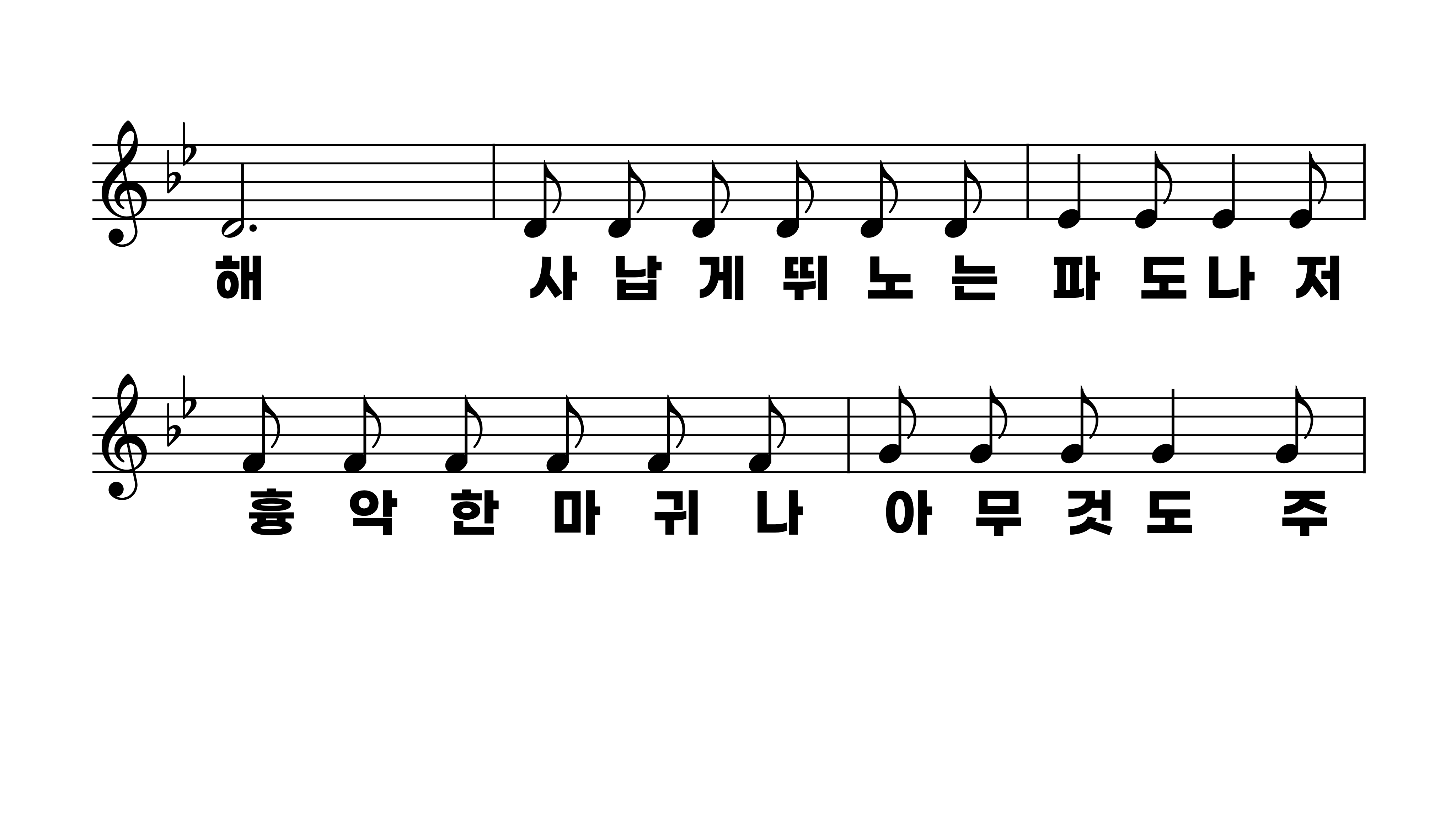 371장 구주여 광풍이 불어
1.구주여광풍
2.구주여떨리
3.사나운광풍
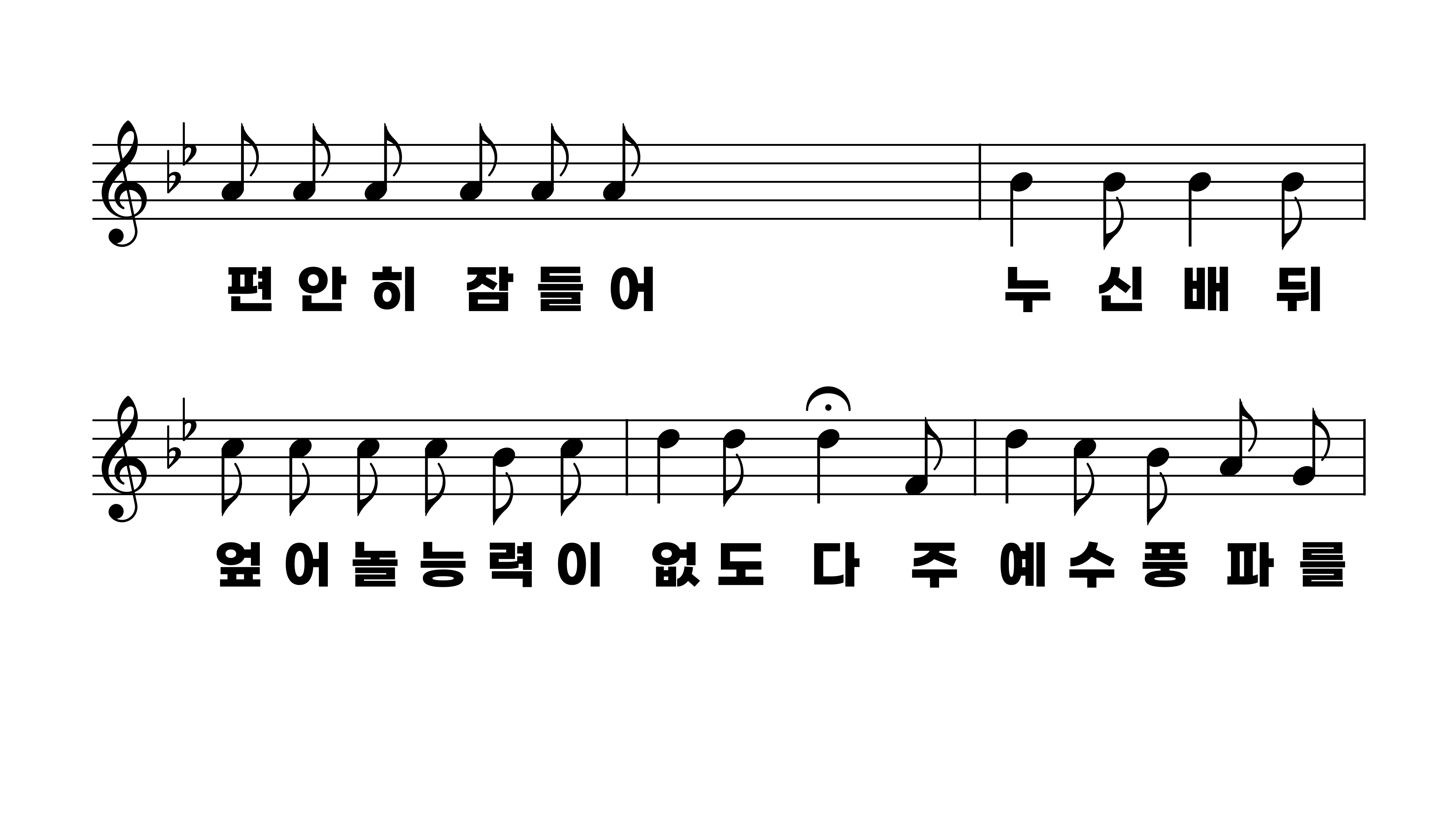 371장 구주여 광풍이 불어
1.구주여광풍
2.구주여떨리
3.사나운광풍
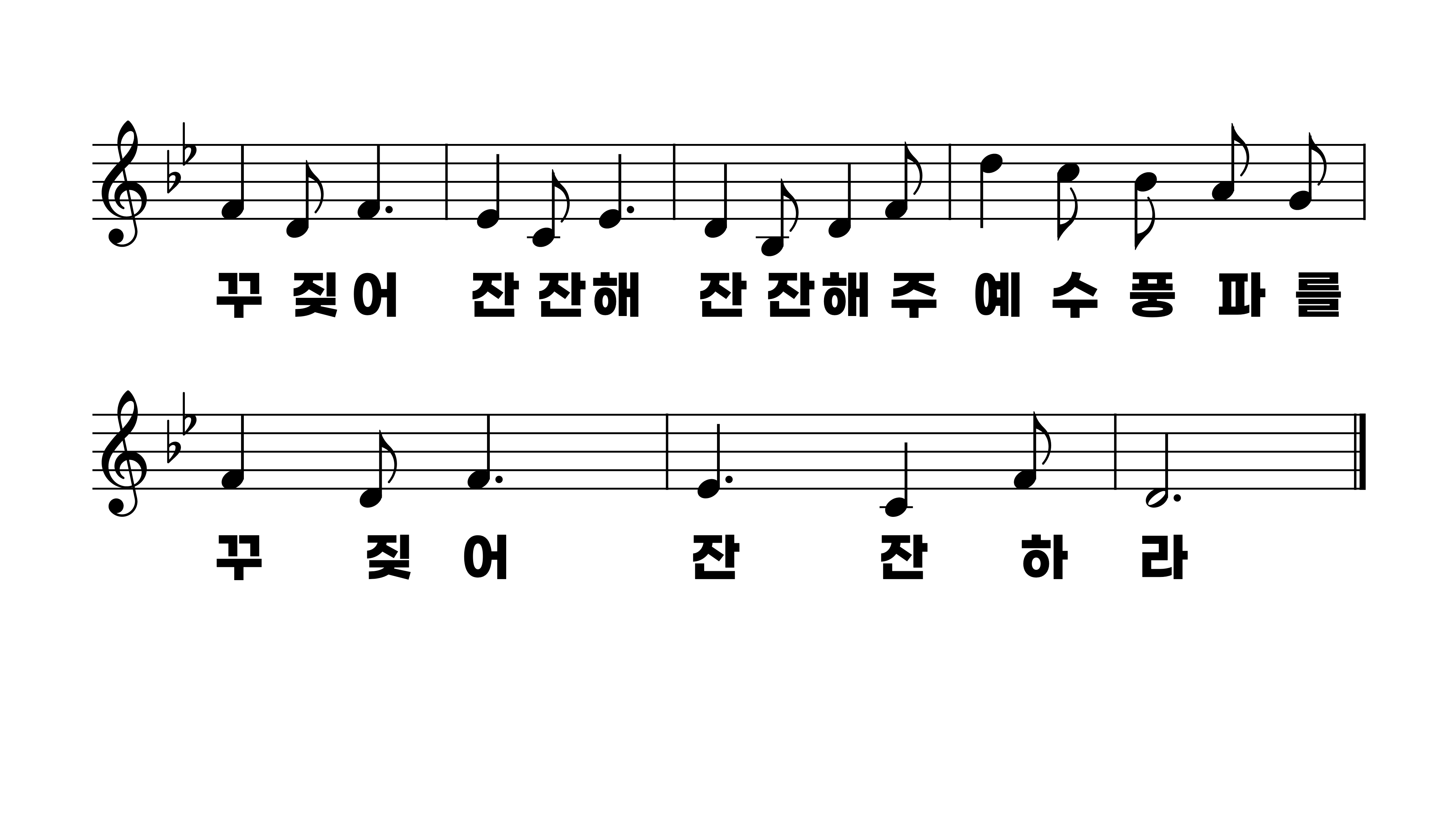 371장 구주여 광풍이 불어
1.구주여광풍
2.구주여떨리
3.사나운광풍
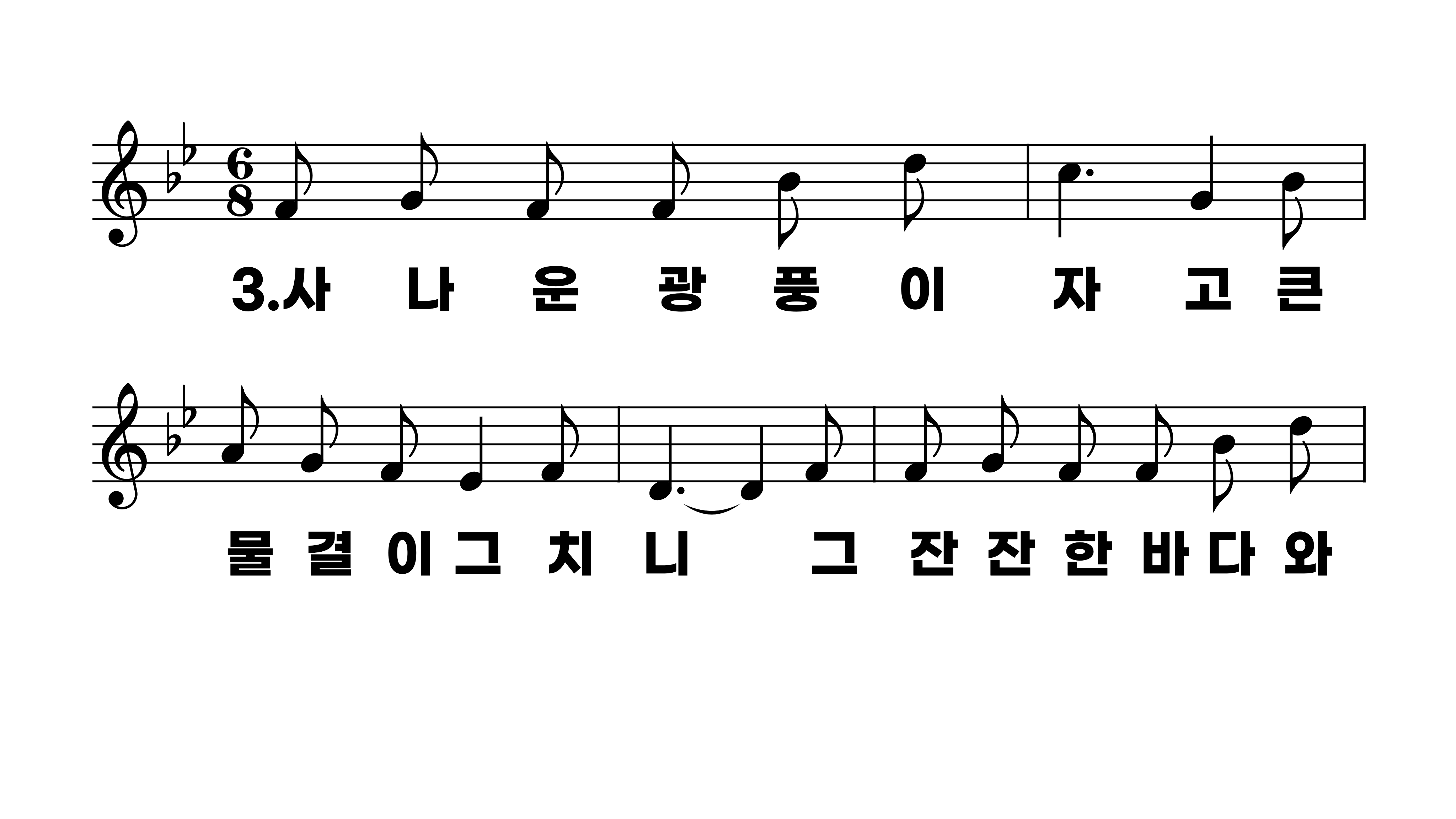 371장 구주여 광풍이 불어
1.구주여광풍
2.구주여떨리
3.사나운광풍
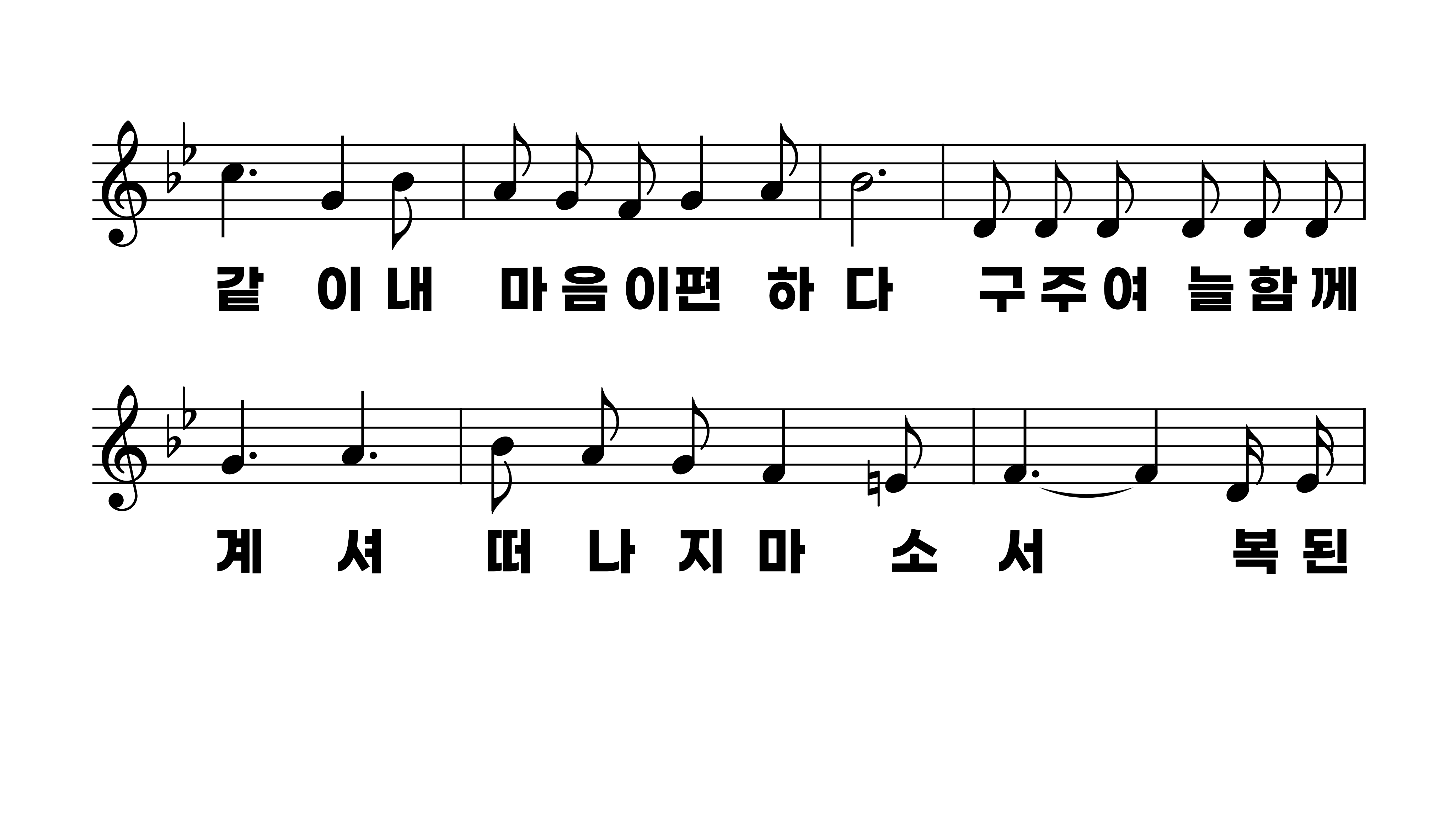 371장 구주여 광풍이 불어
1.구주여광풍
2.구주여떨리
3.사나운광풍
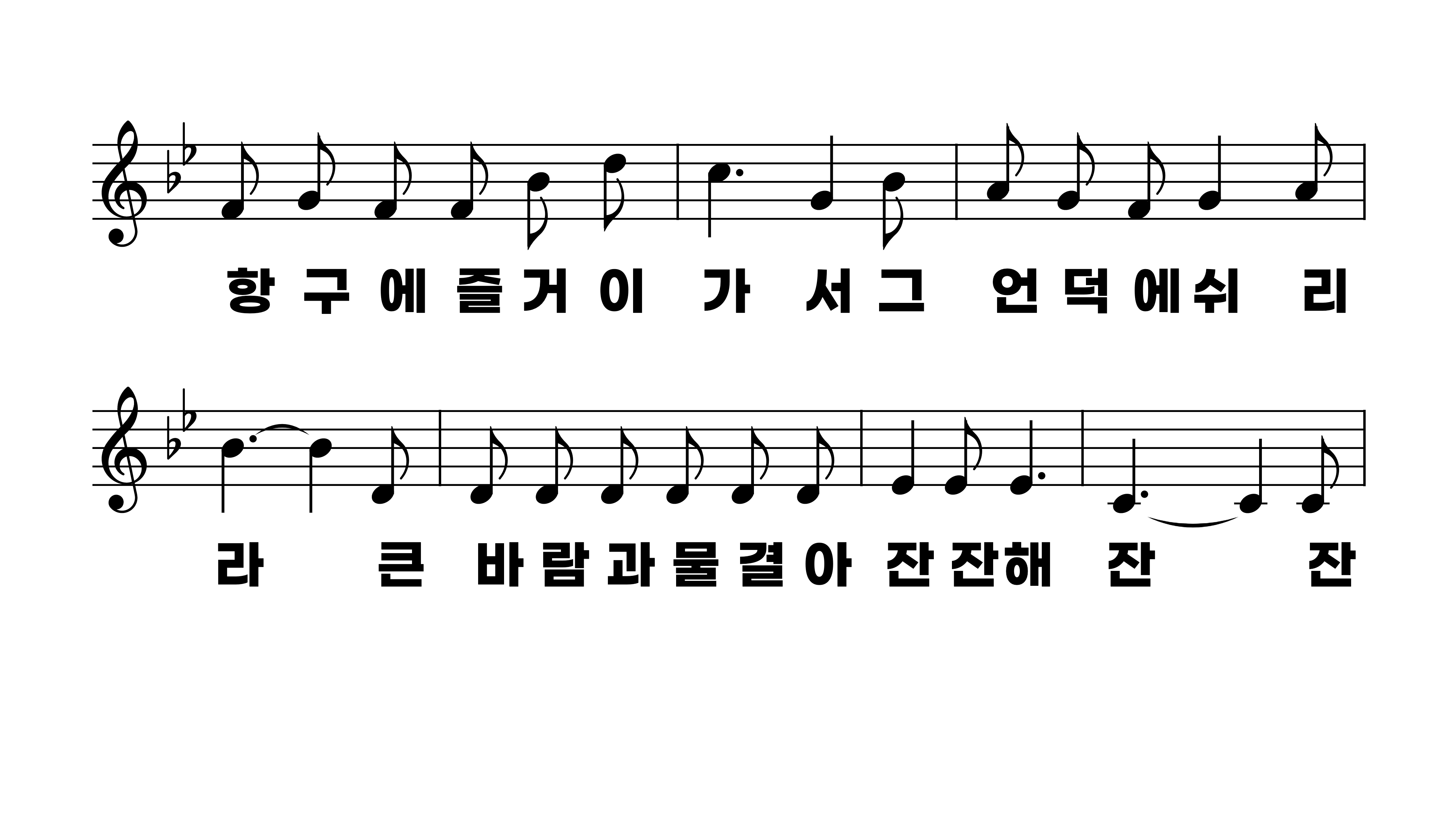 371장 구주여 광풍이 불어
1.구주여광풍
2.구주여떨리
3.사나운광풍
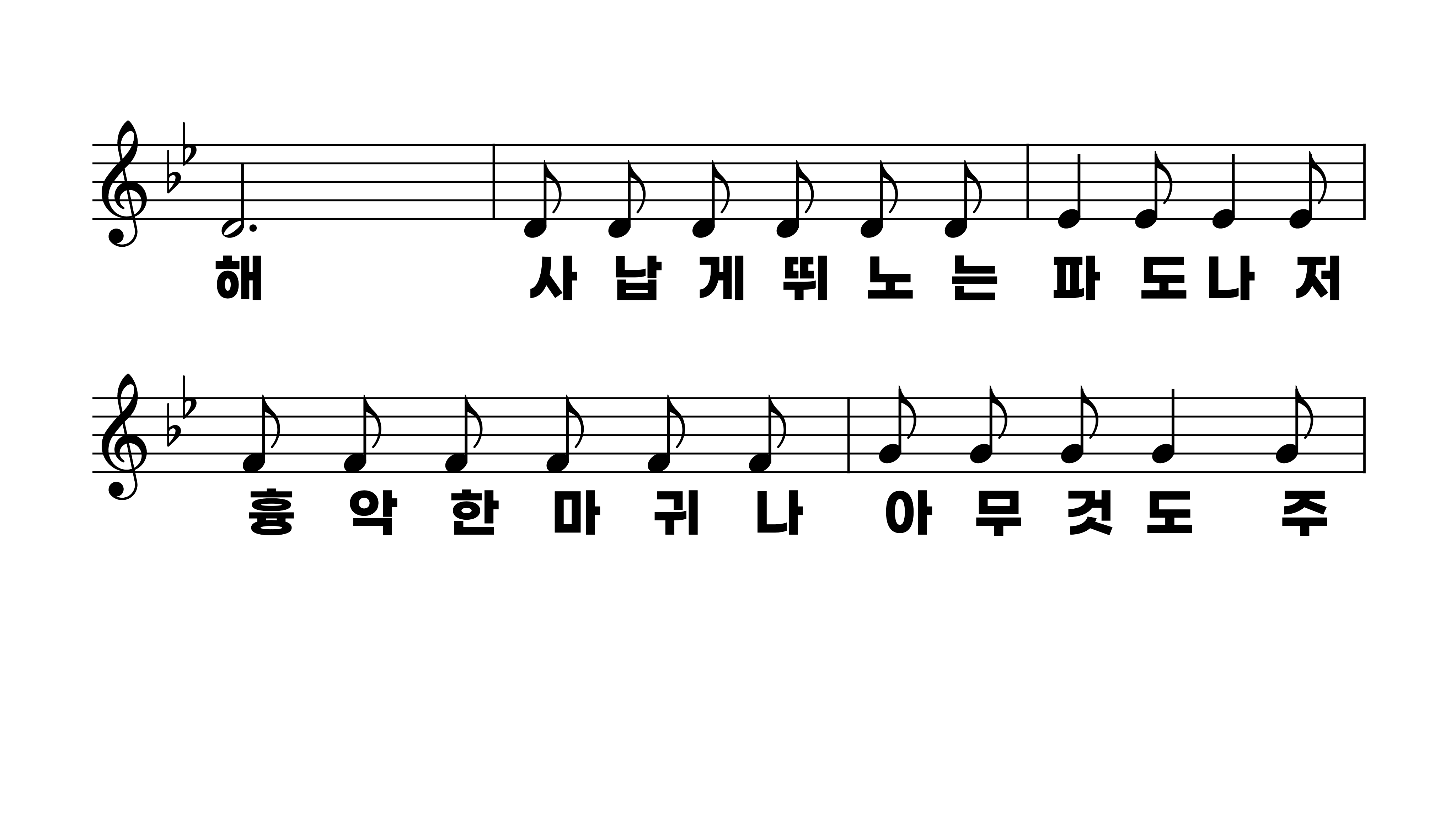 371장 구주여 광풍이 불어
1.구주여광풍
2.구주여떨리
3.사나운광풍
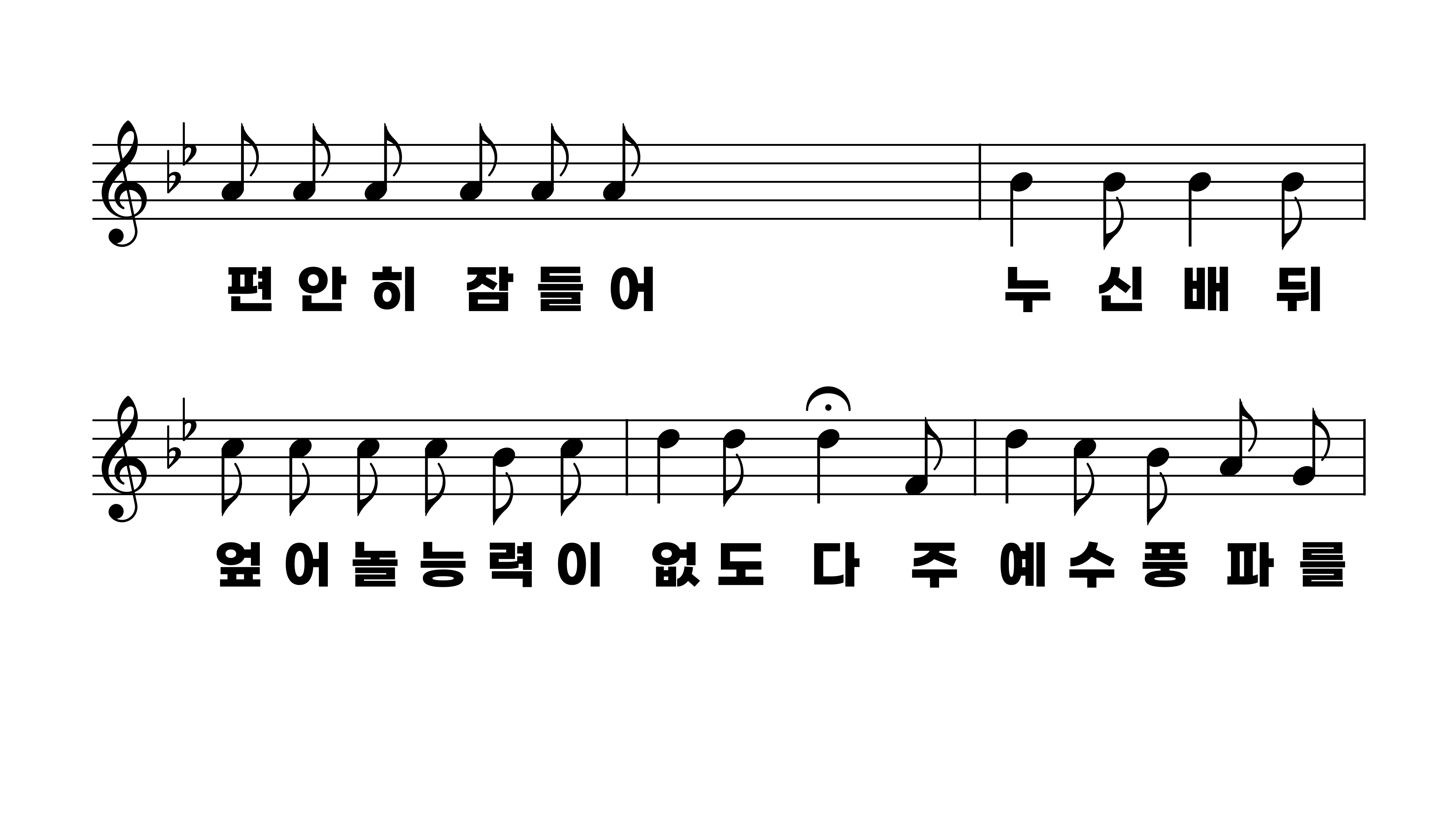 371장 구주여 광풍이 불어
1.구주여광풍
2.구주여떨리
3.사나운광풍
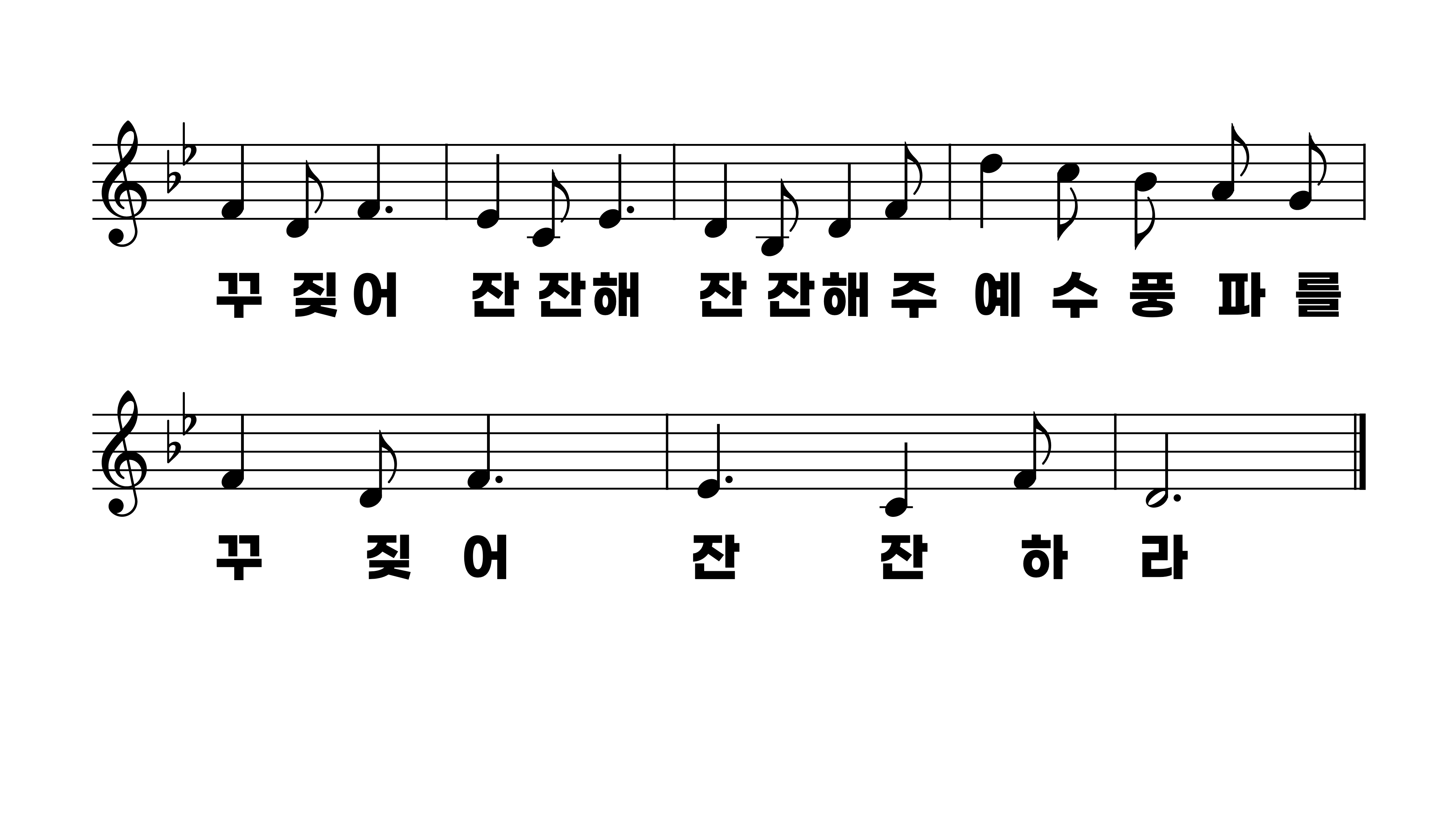 371장 구주여 광풍이 불어
1.구주여광풍
2.구주여떨리
3.사나운광풍